BREAKOUT Session #18
Return of Title IV Funds: New Regulations and Q & A
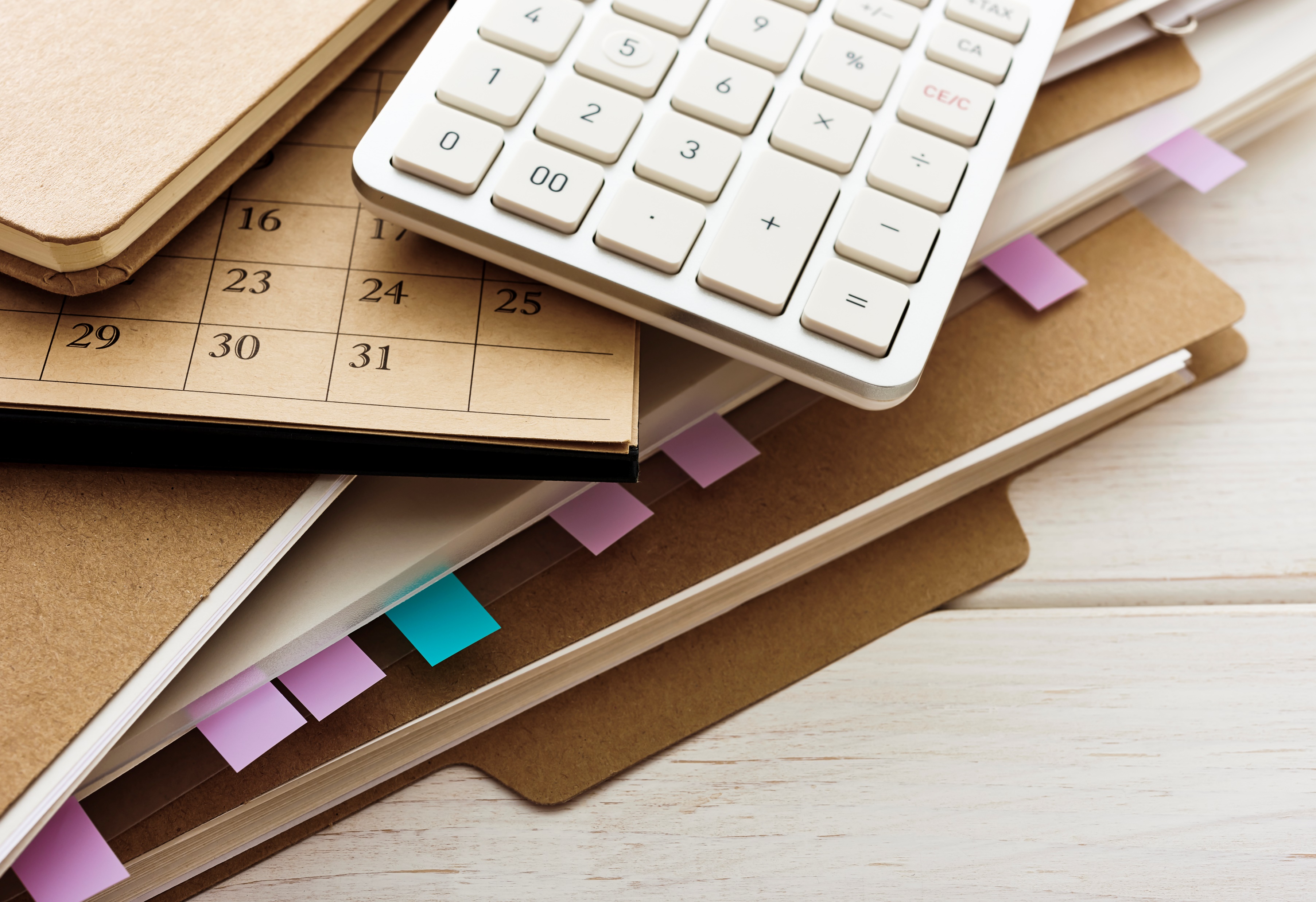 David Musser and Aaron Washington 
U.S. Department of Education
2021 Virtual FSA Training Conference for Financial Aid Professionals
COVID-19
This session will not address any specific adjustments or allowances for R2T4 related to the current COVID-19 national emergency.

For information related to COVID-19 flexibilities, timeframes and resources, please refer to:

On-Demand Session (BO4 – COVID-19: What Now and What Next)
2
Agenda
New Regulations Effective July 1, 2021
R2T4 Questions and Answers
R2T4 Resources and References
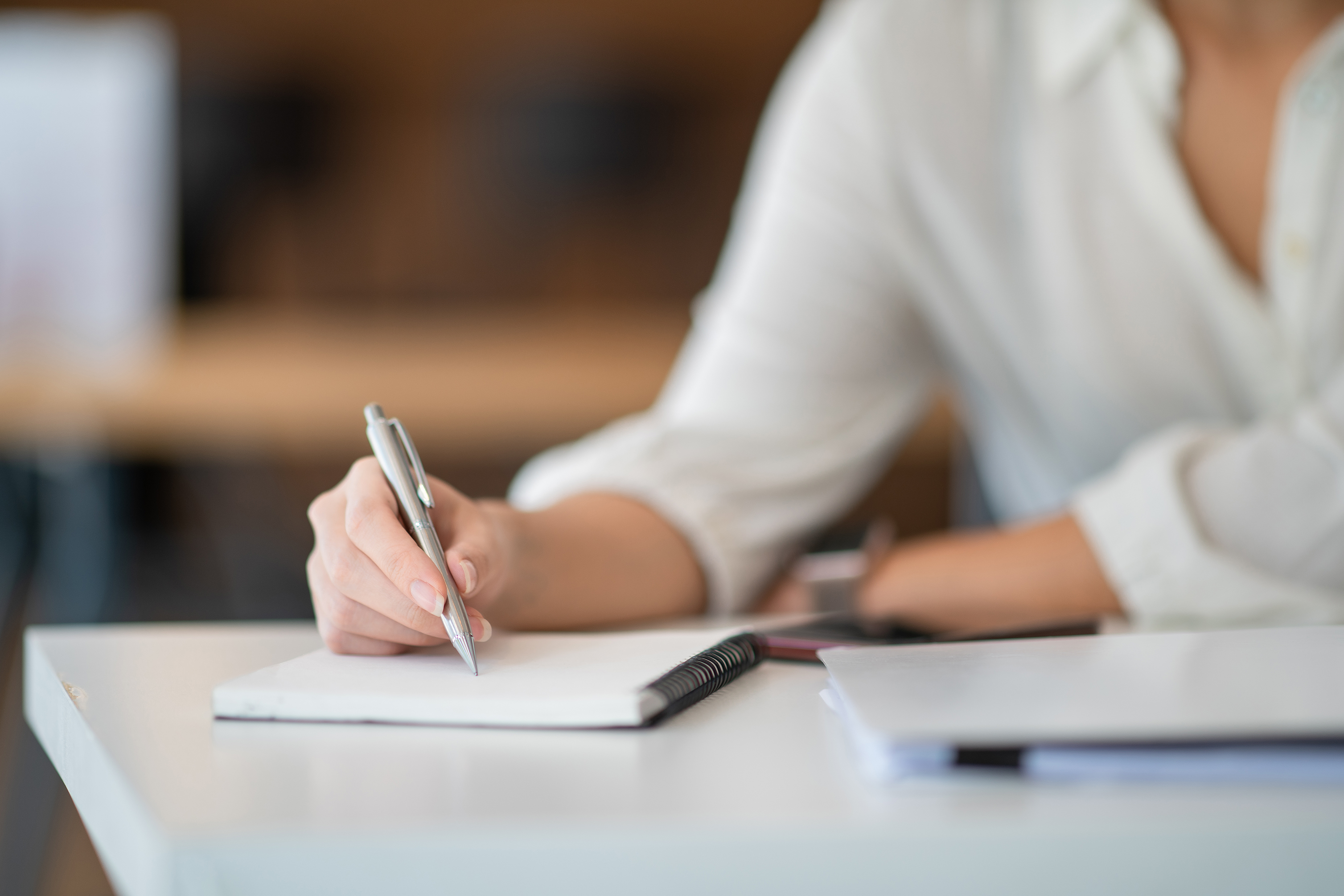 3
New Regulations effective July 1, 2021
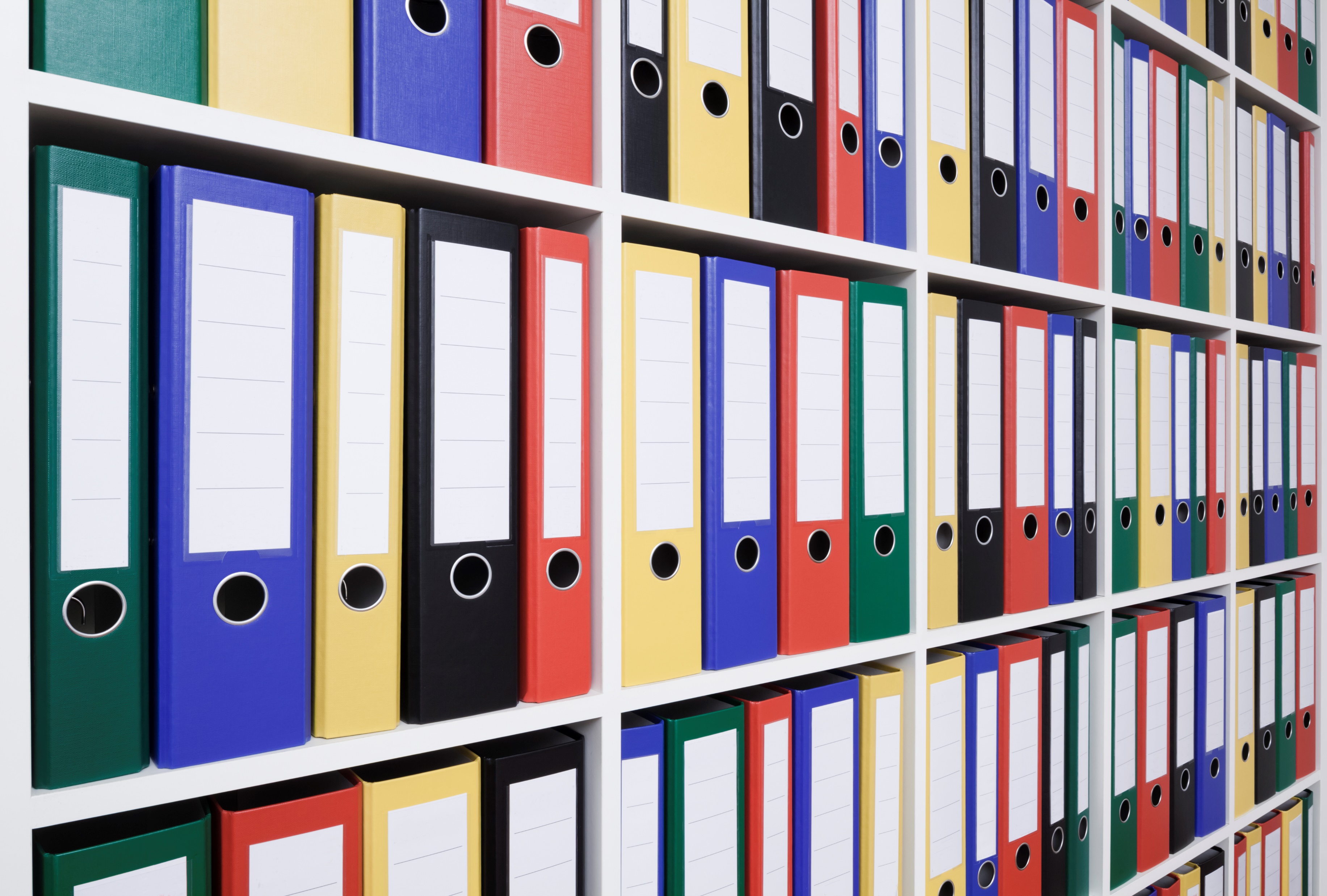 4
R2T4 Regulations
5
5
R2T4 Regulations
6
6
R2T4 Regulations
7
7
R2T4 Regulations
8
8
R2T4 Regulations
9
9
R2T4 Regulations
10
10
R2T4 Regulations
11
11
R2T4 Regulations
12
12
R2t4 questions and answers
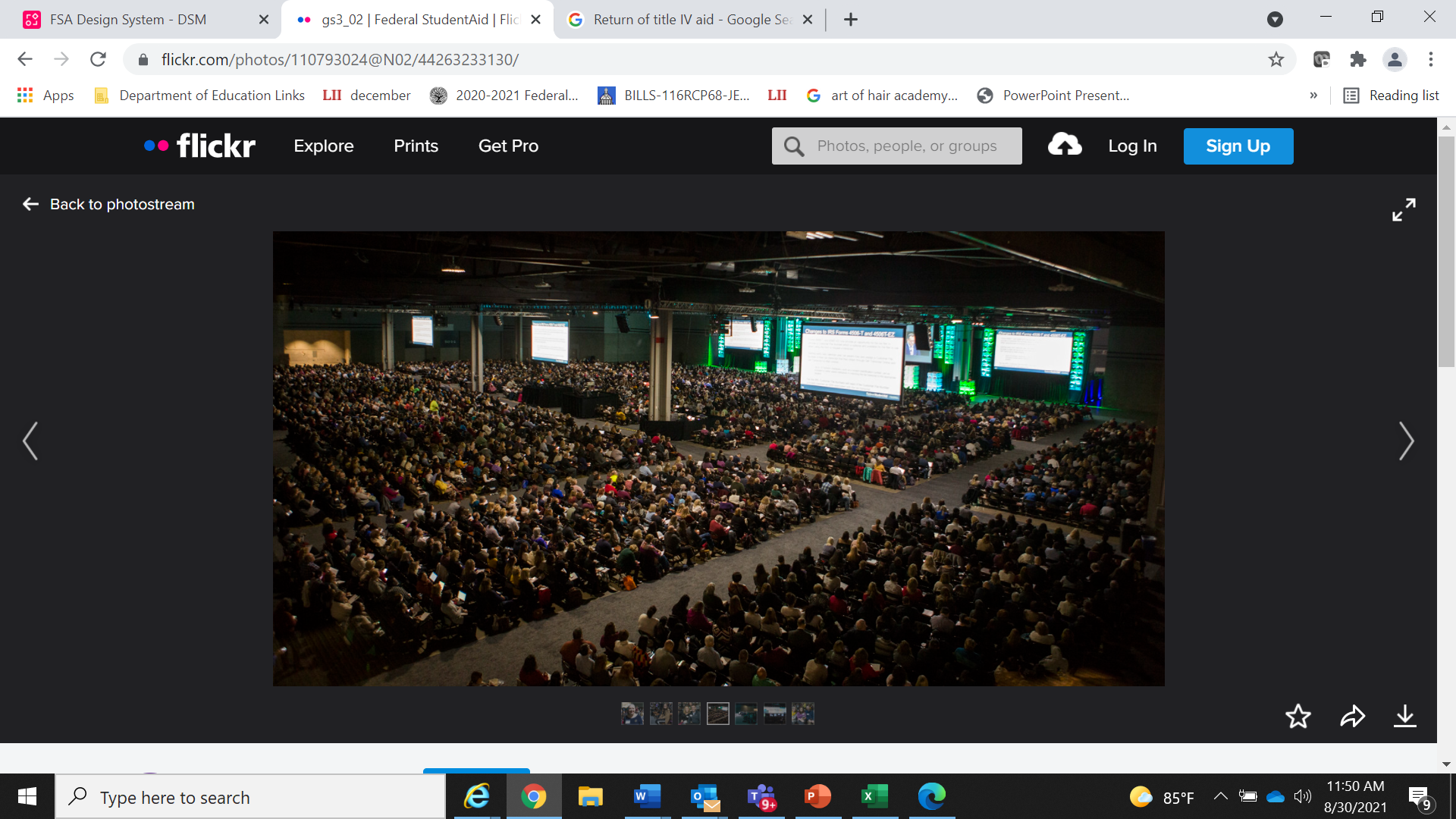 13
Programs offered in modules
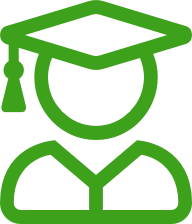 Question: Under the old regulations our institution had a non-term program and was able to utilize the R2T4 module requirements. Can I still do that under the new regulations effective July 1, 2021?

Answer: No. Section 668.22(l)(6) of the regulations effective July 1, 2021 provides that a program is offered in modules for purposes of determining the applicability of the R2T4 requirements if the program uses a standard term or nonstandard-term academic calendar, is not a subscription-based program, and a course or courses in the program do not span the entire length of the payment period or period of enrollment. A non-term program is no longer treated as being offered in modules.
(MOD-Q1)
14
14
Programs offered in modules
Question: When a student meets the conditions for a withdrawal exemption and the student had not received all of their Pell Grant disbursements for the payment period, is it possible for the student to receive additional disbursements during the payment period? 

Answer: It depends on the circumstances. The institution must determine whether the student is subject to a mandatory Pell recalculation because the student did not begin all classes that comprised the student’s Pell Grant enrollment status for the period. If the student qualifies for undisbursed Pell Grant funds following that calculation, the institution must make those disbursements before the end of the payment period.

NOTE: If the institution fails to disburse all of the Pell Grant funds for which the student is eligible until after the payment period is over, a subsequent disbursement of Pell Grant funds for the period is treated as a retroactive or late disbursement that is subject to all requirements for such disbursements, including the requirement that the student’s Pell Grant enrollment status must be determined according to work already completed.

(MOD-Q18)
15
Programs offered in modules
Question: We have a student who meets the conditions for a withdrawal exemption but in this instance the student had not received all of their Direct Loan disbursements for the payment period. Is it possible for the student to receive additional disbursements during the payment period? 

Answer:  It depends on the circumstances. When a student ceases attendance during a payment period after meeting the conditions for a withdrawal exemption, the institution must disburse Direct Loan funds for which a student is eligible during the payment period only if the student is enrolled at least half time at the time of disbursement. If the student ceased attendance prior to attending coursework that comprised at least half-time enrollment, it is impossible for that student to enroll half-time during the period unless the student resumes attendance later in the period. Therefore, an institution cannot make a Direct Loan disbursement in this circumstance unless it confirms that the student commenced attendance in coursework that comprises at least half-time attendance during the payment period.
NOTE: If the institution fails to make the disbursement of Direct Loan funds until after the payment period is over, the disbursement is treated as a retroactive or late disbursement that is subject to all requirements for such disbursements, including the requirement that the student has completed coursework comprising half-time enrollment during the period.
(MOD-Q18)
16
Attendance
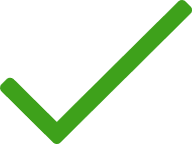 Question: If an institution monitors whether its online students log into classes, is the institution required to take attendance?

Answer: No. The monitoring of whether online students log into classes does not by itself result in an institution being an institution that is required to take attendance for Title IV, HEA program purposes because monitoring logins alone is not monitoring academic engagement (as defined under 34 CFR 600.2). However, an institution that collects and maintains information about students’ online activities for the purpose of tracking academic engagement is considered to be an institution that is required to take attendance if that tracking:
1) Involves monitoring student attendance in a synchronous class, lecture, recitation, or field or laboratory activity, physically or online, where there is an opportunity for interaction between the instructor and students; or
2) Is used to administratively withdraw students or to enforce an institutional attendance policy.
(TA-Q2)
17
17
Attendance
Question: One of our students completed an online orientation prior to the start of a term, but we have no record of academic engagement after the term started. Can we use documentation of the student’s participation in the orientation as a record of attendance? 

Answer: Only active participation by a student in an instructional activity related to the student's course of study that meets the definition of “academic engagement” and takes place during a payment period or period of enrollment qualifies as attendance in an academically related activity. If a period of orientation takes place prior to the start of a course, it would not qualify as attendance in an academically related activity.
Additionally, an orientation may or may not be considered academic engagement depending on the types of activities that are involved in the orientation. There is no exhaustive list of the types of activities that could be considered academic engagement. Institutions should make clear what will and will not be considered academic engagement in their policies and procedures and apply those policies and procedures consistently to all students.
(TA-Q10)
18
18
Enrollment Reporting
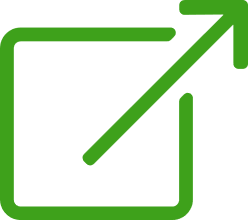 Question: If a student withdraws during a payment period but is not subject to the R2T4 requirements due to a withdrawal exemption, is the student reported to the National Student Loan Data System (NSLDS) as a withdrawal? If so, what should the institution use as the effective date of the withdrawal?
Answer: When a student is treated as having completed a term because the student successfully completes a module or modules comprising at least 49 percent of the term or the student successfully completes coursework equal to or greater than the coursework required for the institution’s definition of a half-time student, the institution must report the student as withdrawn as of the final day of the payment period in which the student was last enrolled.
When a student graduates during a term upon completion of a module with an end date that occurs prior to the end date of the term, the institution should use the effective date that it assigns for graduation.
(ER-Q1)
19
Grades and Incompletes
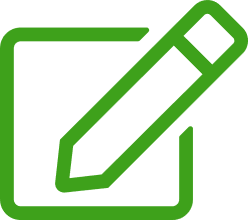 Question: The withdrawal exemptions for completion of 49% of a period and half-time coursework both reference a requirement that coursework be successfully completed. What does “successfully completed” mean? 

Answer: “Successful completion” means earning a passing grade under an institution’s overall academic grading policy. Courses in which a student received grades that are not passing, including earned or unearned “F” grades, an incomplete grade (“I”) or a withdrawal (“W”) grade, are not considered to have been successfully completed and cannot be used to determine if the student qualifies for a withdrawal exemption.
Successful completion for purposes of the withdrawal exemptions should be based on an institution’s general grading policy and not the individual program grading policies. Therefore, if an institution’s general institutional grading policy has established that a “D” grade is considered a passing grade, then receipt of a “D” grade for a course would be considered successful completion of that course for the purposes of determining whether a withdrawal exemption applies. 
(GI-Q1)
20
Grades and Incompletes
Question: Our institution is not required to take attendance. A student is enrolled in two modules during a payment period, Modules 1 and 2. The student withdraws during Module 2 and receives a W grade for that Module. However, the student received an “earned F” in Module 1. Can we consider this student to have completed the period? Or would we need to treat this student as an unofficial withdrawal? 

Answer: The answer depends, in part, on whether Module 2 was included in the institution’s determination of the student’s Title IV eligibility for the period. If it was, then the student cannot be treated as a completer and must be treated as a withdrawal. In that case, the school could either use the midpoint of the period as the withdrawal date (resulting in the student earning 50% of their Title IV aid) or rely upon documentation of the student’s last date of academically-related activity to establish the withdrawal date.

If Module 2 was NOT included in the institution’s determination of the student’s Title IV eligibility for the period, and only Module 1 was, then the student would be treated as a completer, not a withdrawal, because they received an “earned F” for Module 1 and completed all days they were scheduled to attend.
21
Withdrawal exemptions
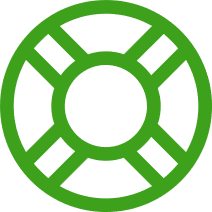 Question: How does an institution establish the denominator for the calculation to determine whether a student has successfully completed at least 49 percent of a payment period or period of enrollment? 
Answer: 
1. Add all the days between the start and end date of the regular term (or all the terms in the period of enrollment);
2. Subtract any scheduled breaks of five consecutive days or more that apply to all students who enroll in the term; and
3. Subtract all days between modules.
* The number of days in the term for purposes of the withdrawal exemption will be the same for all students who enrolled in that term. Unlike the R2T4 calculation itself, the number of days in the denominator of the withdrawal exemption calculation does not vary with an individual’s enrollment.
(WI-Q3)
22
Withdrawal exemptions
23
Withdrawal exemptions
Question: Can you provide an example of how to calculate the 49% withdrawal exemption
to determine whether a student has successfully completed at least 49 percent of a payment period or period of enrollment? 

Answer:
24
Withdrawal exemptions
52 (days in module 1) / 105 (days in the payment period) = 49.5%
25
Withdrawal exemptions
Question: Our school defines full time as 12 credits and half time as 6 credits. The term is 10 weeks long with two modules (6 credits in each module). The term includes 67 days with no scheduled breaks of 5 or more consecutive days. Modules A and B both includes 33 days, with one day between the modules.

A student starts a term enrolled in both Modules A and B for a total of 12 credits. The student completes Module A but fails one course and only earns 3 credits. The student never attends Module B and withdraws during that module. Did the student “successfully complete” Module A since the student didn’t earn all 6 credits for coursework greater than or equal to half-time enrollment?

Answer: The student did not meet the requirements for the withdrawal exemption for successful completion of half-time coursework because the student only successfully completed 3 credits. However, Module A includes days that comprise 49% or more of the overall payment period, so the student’s successful completion of just one course in Module A means that the student meets the requirements for the 49% withdrawal exemption, and would not be treated as withdrawn for R2T4 purposes.
26
Withdrawal exemptions
33 (days in module A) / 66 (days in the payment period) = 50%
27
Withdrawal exemptions
Question: An institution only offers classes that span the length of a payment period and a single module that begins at the start of the period and ends in the middle of the period. Is the institution permitted to exclude all days outside the module from the denominator of the withdrawal exemption calculation as days that are “between modules”?

Answer: No. Because the institution only offers one module during the payment period, there are no breaks “in between” modules to exclude. The denominator of the withdrawal exemption calculation would include all days in the normal term excluding any scheduled breaks of at least five consecutive days that apply to all students enrolled in the payment period. 

(WI-Q6)
28
Withdrawal exemptions
Question: An institution offers both modules and courses that span the entire payment period. The full-term courses have a scheduled break of at least five consecutive days, but there is no scheduled break in the modules as there is in the full-term courses. How should we determine the numerator and denominator for the 49% withdrawal exemption calculation?

Answer: If a scheduled break applies to some courses in the term, but not others, it is not excluded from the denominator of the withdrawal exemption calculation. When determining the numerator of the withdrawal exemption calculation, the institution must exclude scheduled breaks of at least five consecutive days in each module that the student successfully completed regardless of whether those scheduled breaks apply to other courses in the term.

(WI-Q8)
29
Clock hour programs
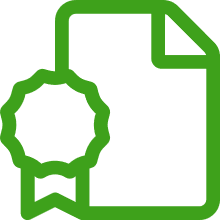 Question: Our State permits students to graduate prior to completing all of the clock hours normally established in a program if the students can demonstrate that they have mastered all the skills in the program. One of our students has graduated from a 900-hour clock hour program before successfully completing all of the clock hours in the program that is established in our institution’s Eligibility and Certification Approval Report (ECAR). The student graduated having successfully completed only 750 clock hours. Given the changes to the regulations effective July 1, 2021, is this student exempt from the R2T4 requirements? 
Answer: Yes. Although the student did not successfully complete all the clock hours in the program, they are not treated as a withdrawal and the institution is not required to perform an R2T4 calculation because the student graduated from the program.
However, the student may be subject to recalculation of their Title IV eligibility. If a student graduates from a clock hour program without successfully completing all of the established clock hours in the program, the institution must recalculate the student’s eligibility for Title IV aid in the program and must perform a new proration of the student’s Pell Grants and Direct Loans as if the student had been enrolled in a program with fewer clock hours.

(CHP-Q1)
30
Clock hour programs
EXAMPLE
31
Clock hour programs
EXAMPLE CONTINUED
32
Clock hour programs
EXAMPLE CONTINUED
Do not consider weeks when recalculating Title IV eligibility 
This is limited to a student graduating before successfully completing the clock hours in a program
33
Scheduled number of days - modules
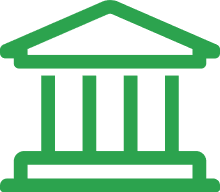 Question: How do I calculate the denominator for the R2T4 calculation when my institution uses an R2T4 freeze date?
Answer: If the institution uses an R2T4 Freeze Date, the days in a module are included in the R2T4 calculation if the student attends the module or is enrolled in the module on the R2T4 Freeze Date. Use of an R2T4 freeze date is optional.
Question: How do I calculate the denominator for the R2T4 calculation when a student is eligible only for Pell and my institution does not use an R2T4 Freeze Date?


Answer: If the student is only eligible for Pell Grant, Iraq-Afghanistan Service Grant, and/or TEACH Grant funds during the period and the institution does NOT use an R2T4 Freeze Date, the days in a module must be included in the denominator of the R2T4 calculation only if the student actually attends the module. This is because Pell Grant, Iraq-Afghanistan Service Grant, and TEACH Grant recalculation requirements ultimately require institutions to exclude from consideration in the student’s enrollment status any coursework that the student did not attend.

(SD-Q2)
34
Scheduled number of days - modules
Question: How do I calculate the denominator for the R2T4 calculation when a student is eligible for Direct Loans or FSEOG and my institution does not use an R2T4 Freeze Date?
Answer: If the student is eligible for Direct Loan or FSEOG funds during the period (regardless of eligibility for other Title IV programs) and does NOT use an R2T4 Freeze Date, the days in a module must be included in the R2T4 calculation if the student enrolled or registered in the module at any time for the period. This is because a student’s cost of attendance for these programs is affected by the student’s enrollment in all modules during a payment period or period of enrollment during a payment period or period of enrollment.
* "eligible" for DL funds meaning that the funds can be included in the disbursed or could have been disbursed column in the R2T4 calculation
(SD-Q2)
35
Scheduled number of days - modules
Scenario: This institution does not use an R2T4 Freeze Date.
A student who is eligible for only Direct Loan funds enrolls in Modules A, C, and D. The student completes Module A. While attending Module C, the student drops all classes in both Modules C and D on the same day. 
The institution must include the days in Modules A, C, and D in the R2T4 calculation because the student was enrolled in all three of those modules during the period. The denominator of the calculation would include 90 days.
36
Scheduled number of days - modules
Scenario: This institution does not use an R2T4 Freeze Date.
A student who is eligible for only Pell Grant funds is enrolled in Modules A and B on the institution’s Pell Grant recalculation date, resulting in a half-time Pell Grant enrollment status for the period. The student completes Module A, but drops Module B before it begins while simultaneously registering for Modules C and D. The student subsequently completes (but fails) Module C and attends Module D, but withdraws halfway through that module. The student attended coursework comprising three-quarters-time enrollment, but the Pell Grant disbursement is based on a half-time enrollment status due to the student’s enrollment on the Pell Grant recalculation date.
The institution must include the days from Modules A, C, and D because student was eligible for only Pell Grant funds and  the student attended those modules. The institution would not include the days in Module B because the student never attended Module B. The denominator of the R2T4 calculation would include 90 days.
37
Scheduled number of days - modules
Scenario: This institution does not use an R2T4 Freeze Date.
A student who is eligible for both Pell Grant and Direct Loan funds enrolls in Modules A and B. The student attends Module A, but in the middle of that module, the student drops Module B. The student registers for Modules C and D at the same time Module B is dropped. The student then successfully completes Module A, but because that module includes less than 49 percent of the days in the payment period, the student does not qualify for the withdrawal exemption. The student does not ultimately attend either Module C or Module D, and is therefore considered withdrawn.
The institution must include the days from Modules A, B, C, and D in the R2T4 calculation because the student was eligible for Direct Loan funds (in addition to Pell Grant funds), and the student was enrolled in all four of those modules during the period. The denominator of the R2T4 calculation would include 120 days.
38
R2T4 Freeze date
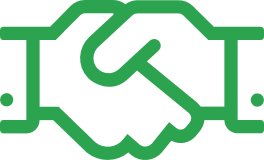 Question: Can you apply the R2T4 Freeze Date to some students and not to other students within the same program? 
Answer: No. An institution’s R2T4 Freeze Date policy must be applied consistently to all students in the same program.
(RCFD-Q2)
39
R2T4 Freeze date
Question: Are there any restrictions on when an institution can set the R2T4 Freeze Date? 
Answer: An institution is not permitted to structure the timing of students’ enrollment such that students can only enroll in a single module when the R2T4 Freeze Date occurs but then enroll in other modules and receive more Title IV aid after the R2T4 Freeze Date.
(RCFD-Q4)
40
Institutional charges
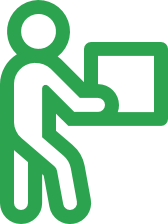 Question: For purposes of determining the amount of institutional charges to include in Step 5 of the R2T4 calculation, do we only include the charges for the modules that are included in the calculation? 
Answer: An institution must always use the initial charges assessed the student for the entire payment period or period of enrollment.
*Charges adjusted prior to and not because of withdrawing would also be included in the R2T4 calculation
(INST-Q2)
41
Resources and References
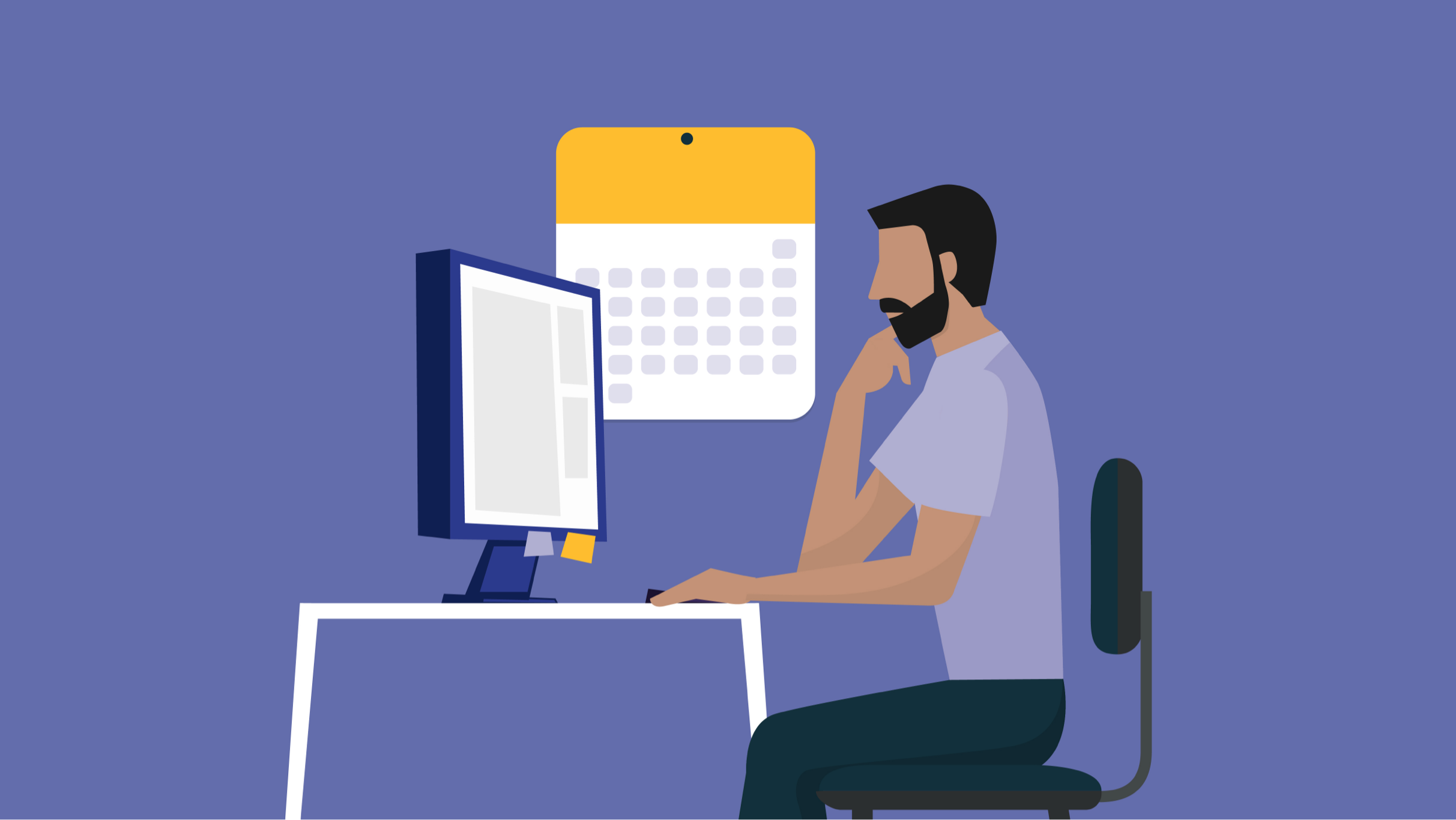 42
42
Resources/References
Program Integrity Q & As – Return of Title IV Funds 
Distance Education Final Rule 
Satisfactory Academic Progress and Return of Title IV Funds Webinar
R2T4 Cares Act Provisions 
Code of Federal Regulations: 34 CFR 668.22
2021-2022 FSA Handbook, Volume 5
43
Resources/References
2020 FSA Conference 
Return of Title IV Funds: Resources and Q&A
2019 FSA Conference 
Session 20:Return of Title IV Funds: Resources and Q&A
Session FS5:Foreign Schools: Return of Title IV (R2T4) Basic Principles for Foreign Schools
2018 FSA Conference 
Session 18: Return of Title IV (R2T4) Funds: Essential Concepts
2017 FSA Conference
Session 22: Return of Title IV (R2T4)Funds: Basic Principles 
Session 23: Return of Title IV (R2T4) Funds: Advanced Concepts 
FSA Training Learning Track: Student Withdrawals
44
QUESTIONS?
**************
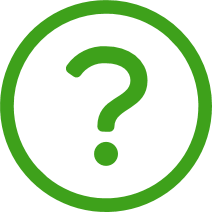 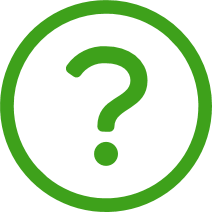 Please send any outstanding questions through our new                    Contact Customer Support process in FSA’s Help Center - https://fsapartners.ed.gov/help-center/contact-customer-support

To submit a question at that website, please enter your name, email         address, topic and question.  When submitting questions related to this presentation, please select the topic: “FSA Ask-A-FED/Policy.”
45